CONTRACTOR SAFETY IN THE LOCAL GOVERNMENT SECTOR
Presented by

Lorna Pawluk
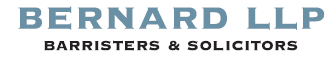 Introduction
Contractor safety has always been important in the local government sector where sub-contracting is a normal part of the business

But WorkSafeBC has new policy that re-interprets and greatly expands the scope of employer responsibility for contractor safety
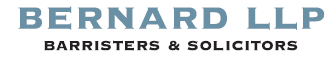 The Issues
What are the new best practices?

How will new the new policy around contractor safety change how you do business?

How will you handle your expanded responsibilities under the new policy?
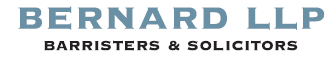 The Issues
What if you are the prime contractor?

What if you are not the prime contractor?

What about circumstances where the work takes place off your premises?
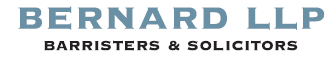 Section 115(1)(a)(ii)
115  (1) Every employer must
(a) ensure the health and safety of
(i)  all workers working for that employer, and
(ii)  any other workers present at a workplace at which that employer's work is being carried out, and
(b) comply with this Part, the regulations and any applicable orders.
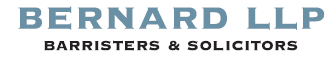 Key Elements-Overview
Every employer
All workers working for that employer
Any other workers 
Present at a workplace 
Where that employer’s work is being carried out
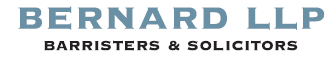 Every Employer
This duty applies to all employers.
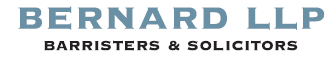 All Workers
“Worker” is broader than “employee”.

All employees are workers.

Workers are not necessarily employees.
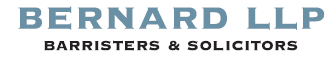 All Workers
Permanent employees
Part time employees
Contract workers
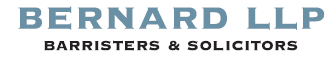 Unregistered Contractors
Temporary contractor who works alongside regular employees

Self- employed contractors not registered with WorkSafeBC.
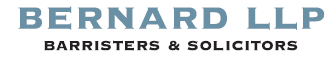 Registered Contractors
The duty under s. 115(1)(a)(ii) is broad enough to include workers (employees & contractors) of registered contractors.
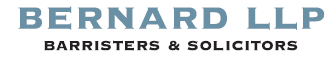 Independent Employers
Also includes registered employers with their own health 
and safety system and program.
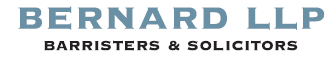 Question/Issue
What about workers of other 
sub-contractors? Policy indicates there may be an obligation.
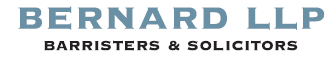 Scenario 1
A third party non-municipal utility owns a pipe on the land without owning the right of way.

Ask the municipality for permission but municipality does not hire them to do the work and is not involved. 
Municipality asks for and receives insurance with municipality as named insured.
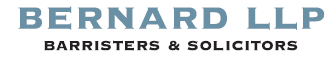 Scenario 2
Same as scenario 1 but utility is on its own right of way.
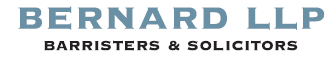 Scenario 3
When do municipal governments need to ask third party utility companies to sign a prime contractor designation?
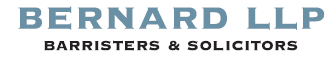 Other Examples
Janitorial Contractor working at City Hall – storage and use of chemical cleaners at worksite

Independent Operator (eg dump truck driver) working alongside City Water-Sewer Crews

Individual arborist hired to prune trees for the city, hired flail mower to cut grass on dyke slopes
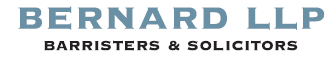 Other Examples
2 contractors under two separate land development permits working in the same area at the same time

Same scenario with no time overlap

Same scenario agree to coordinate schedule and work on separate days
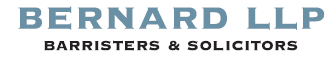 Other Examples
Work done on two intersecting streets with the work zones are separate but cones and signs overlap.

Work zone of two separate contractors on same street with work zone and cones separate.
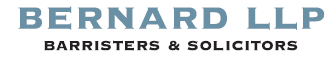 When does the duty apply?
Policy says the duty applies 
in one of two ways:
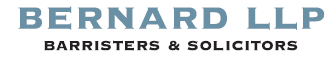 Present at a workplace
Other workers present at a workplace where the employer’s workers are working.
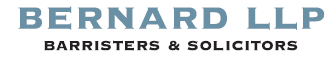 Present at a workplace
On its face, this means any workplace associated with 
your business even if it isn’t “your” workplace as long as you have workers present there.
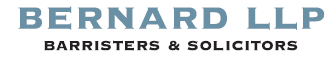 Present at a workplace
Other workers are doing work for the employer’s benefit
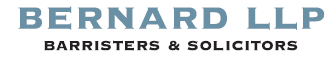 Where employer’s work is being done
Policy says that this includes a workplace where other workers are doing work for the employer’s benefit.
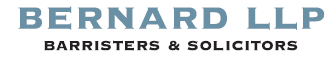 Work for employer’s benefit
Major expansion of responsibility.
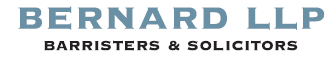 Where employer’s work is being done
You drop off a piece of equipment at the dealership for warranty repair work.   Whose benefit?

Who derives a benefit from work being done by the plumbing and heating contractor on a construction site?
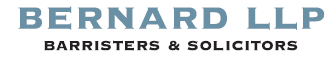 Failure of Policy
The policy does not give us any sense of what “employer’s work” means.
Defined helpfully in Review Decisions as a function of “relationship to core business” plus “control”
Defined in Petro Canada as control over conditions that could be unsafe
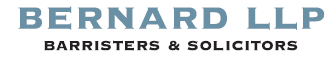 Steps to ensure worker safety
Complying or discharging due diligence.

Policy identifies 3 factors.
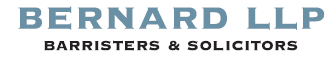 Steps to ensure worker safety
Degree of control by employer: policy implies that the more control voluntarily assumed by the employer, the more responsibility will be found.
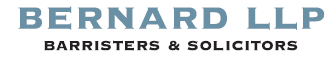 Degree of Control
Does this mean that 
the less you do,
 the less liable you will be?
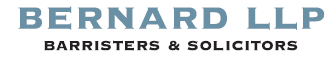 Problem/Question
Does this mean that there is more responsibility where the employer voluntarily assumes more control or exerts more control because of other obligations, for instance, prime contractor or owner obligations?
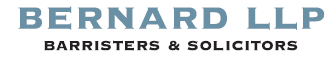 Steps to ensure worker safety
Level of expertise of employer in work being done
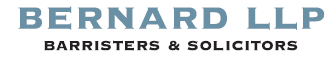 Employer Expertise
Roofing contractor will
understand roofing work and 
safety precautions, but . . .
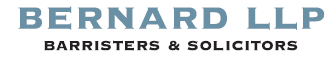 Steps to ensure worker safety
Extent to which employer is or ought to be aware of what is occurring in the workplace.
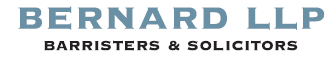 Employer Awareness
Bringing a subcontractor onto 
a fixed worksite 
where there is 
knowledge of the hazards
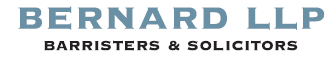 Employer Awareness
Responsibility is not 
necessarily reduced 
by lack of awareness
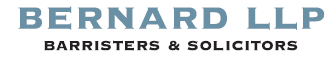 Compliance Options
Monitor or audit safety and work
OR
Actually assume all health and safety functions
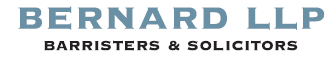 Reasonable Steps
Make reasonable inquiries prior to doing work on the employer’s behalf—whether firm is capable of doing work safely & firm’s plans to safely conduct the work
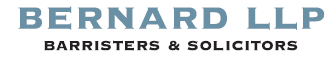 Reasonable Steps
Policy indicates that the employer’s expertise may affect the extent of the inquiries necessary to determine whether the firm is capable of safely doing the work and the plans to perform the work safely.
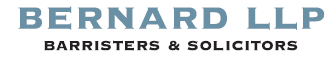 Reasonable Steps
Prevent unsafe conditions or work that may affect other workers and address concerns
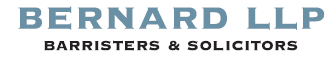 Reasonable Steps
Policy indicates that the employer’s familiarity with the worksite may affect the ability to identify unsafe conditions or work.
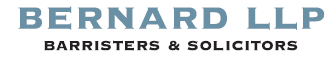 Reasonable Steps
Policy states that where there is no control, the duty may be satisfied by reporting others situation to a supervisor of other workers.
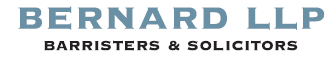 Reasonable Steps
Ensure employer’s workers do not put other workers at risk
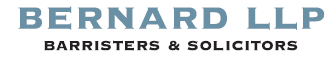 Reasonable Steps
Address aspect of the employer’s work that could create a hazard for other workers including those coming onto the site after the work day.
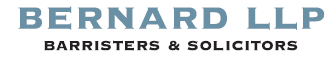 Reasonable Steps
Make reasonable inquiries about subcontractor’s plan to safely conduct the work:  involves questions for the subcontractor, extent of which would depend on employer’s level of expertise and the type of work being performed by the subcontractor
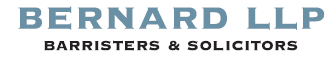 Reasonable Steps
Providing information about hazards and maintain the safety of the workplace (see also section 119)
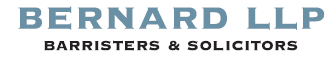 Reasonable Steps
A system to ensure reporting of unsafe conditions or unsafe acts of other workers.
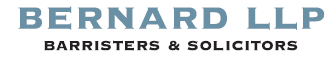 Reasonable Steps
Right to stop unsafe work by other workers where there is a significant hazard or unsafe acts or conditions are not being remedied.
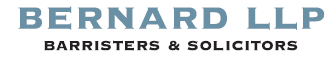 Warning
Section 115(1)(a)(ii) and policy are unique in Canada.  Borrowed solutions from other jurisdictions will not necessarily amount to compliance here.  Use other systems with care.
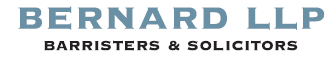 Enforcement Options
In order of likelihood and severity:

Orders and Compliance orders

Administrative Penalties

Regulatory Charges

Criminal Code Charges
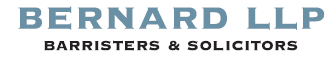 If you have a contractor incident
It may be necessary to report the incident to WorkSafeBC even where the contractor has reported it . . . . .
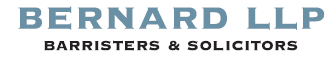 If you have a contractor incident
If it has a criminal element to it and the police seem interested or do not leave the site soon after the initial call, call legal counsel immediately – avoids the possibility of inadvertently prejudicing someone’s rights.
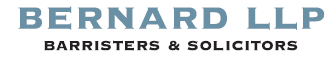 If you have a contractor incident
There is an obligation to cooperate with WorkSafeBC and this can come into conflict with possible criminal proceedings or civil claims.

It will most likely require an incident investigation with an incident investigation report to WorkSafeBC

What are best practices?
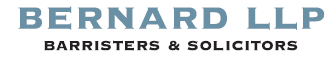 Thank you
Lorna Pawluk
604-266-9066
pawluk@bernardllp.ca

David Jones
604-661-0609
jones@bernardllp.ca
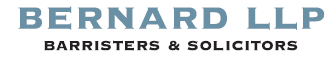